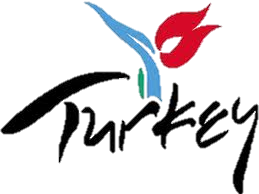 DALYAN, TURKEY
DALYAN-TURKEY
Dalyan is a town in Muğla Province located between the well-known districts of Marmaris and Fethiye on the south-west coast of Turkey. The town is an independent municipality, within the administrative district of Ortaca. Life in Dalyan revolves around the Dalyan Çayı River which flows past the town. The boats that ply up and down the river, navigating the maze of reeds, are the preferred means of transport to all the local sites.
Mediterranean Climate Rainfall & Temperature Patterns
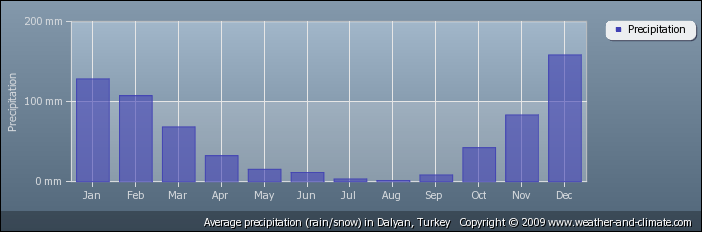 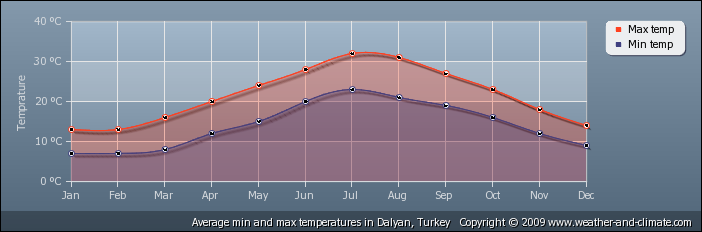 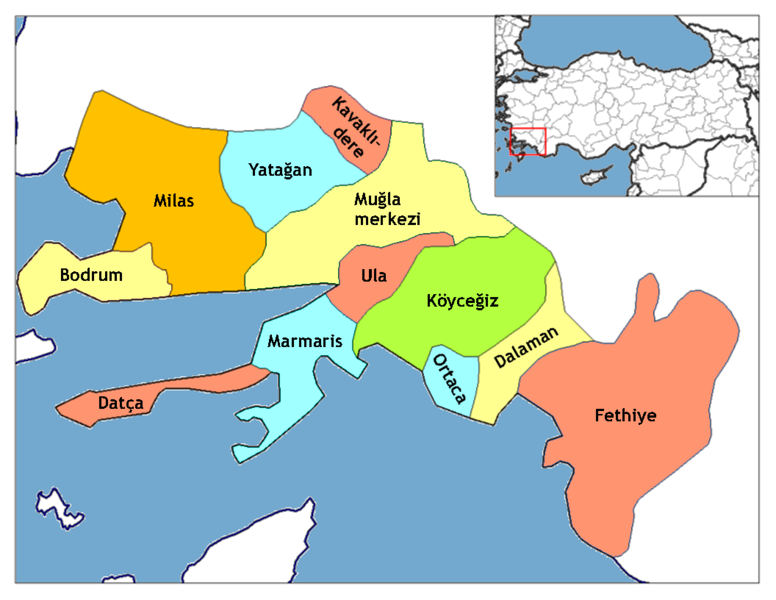 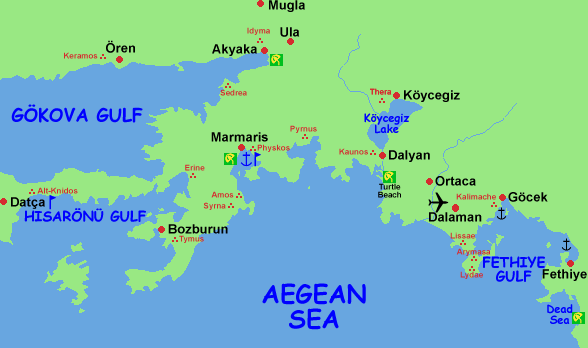 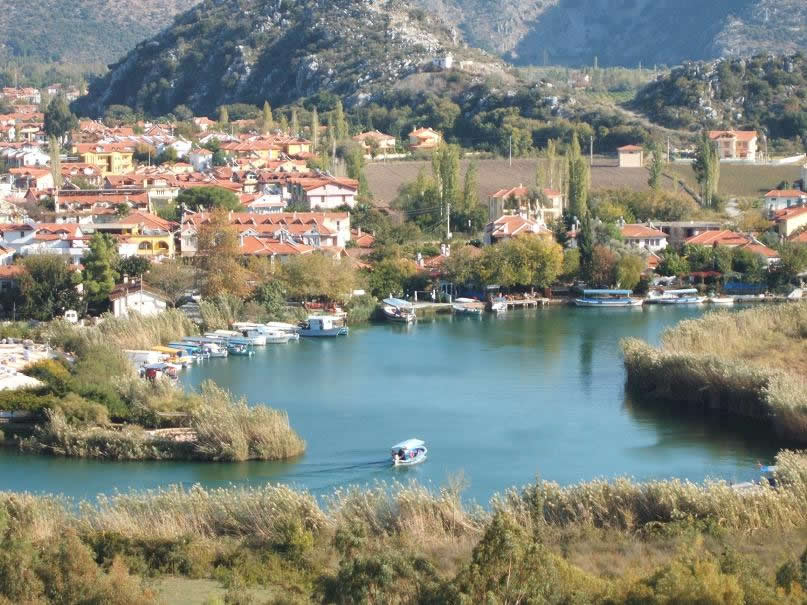 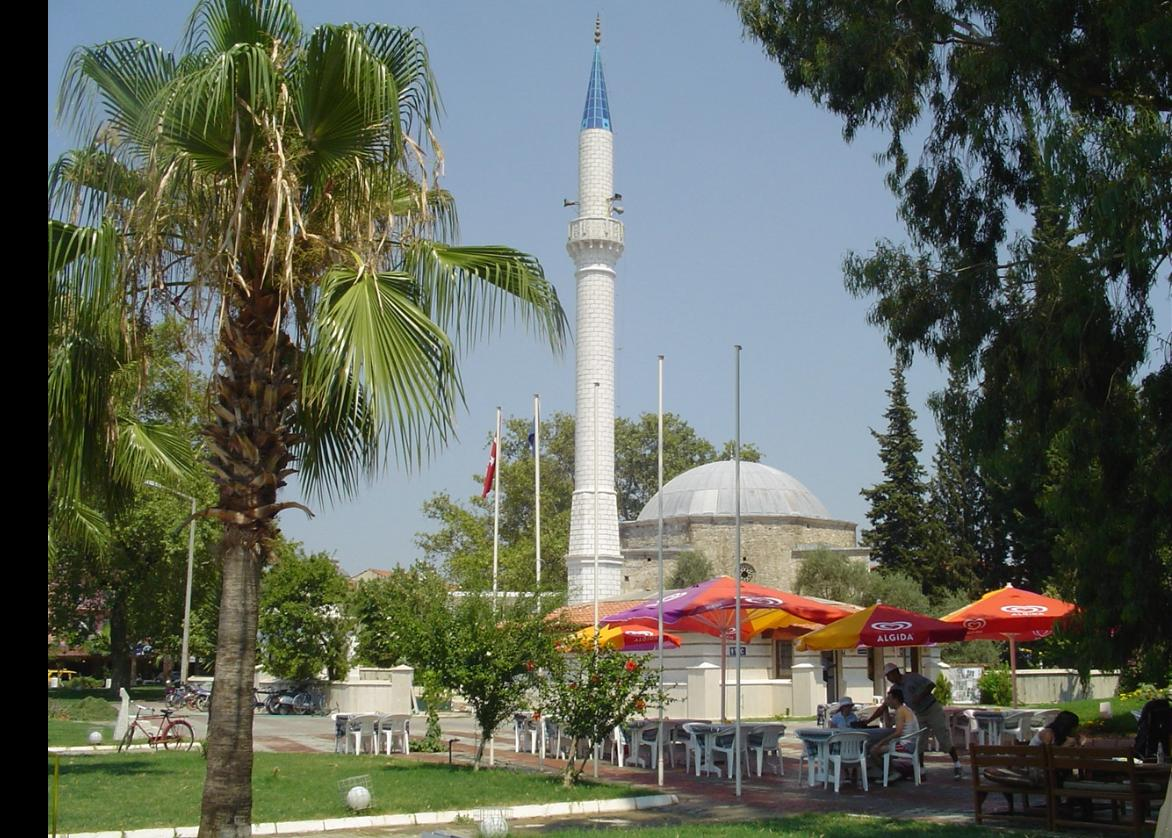 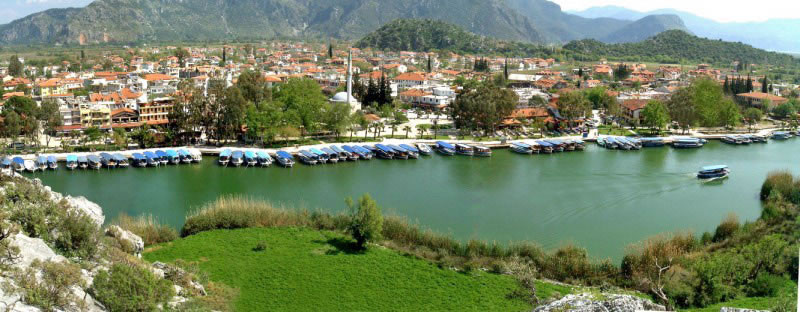 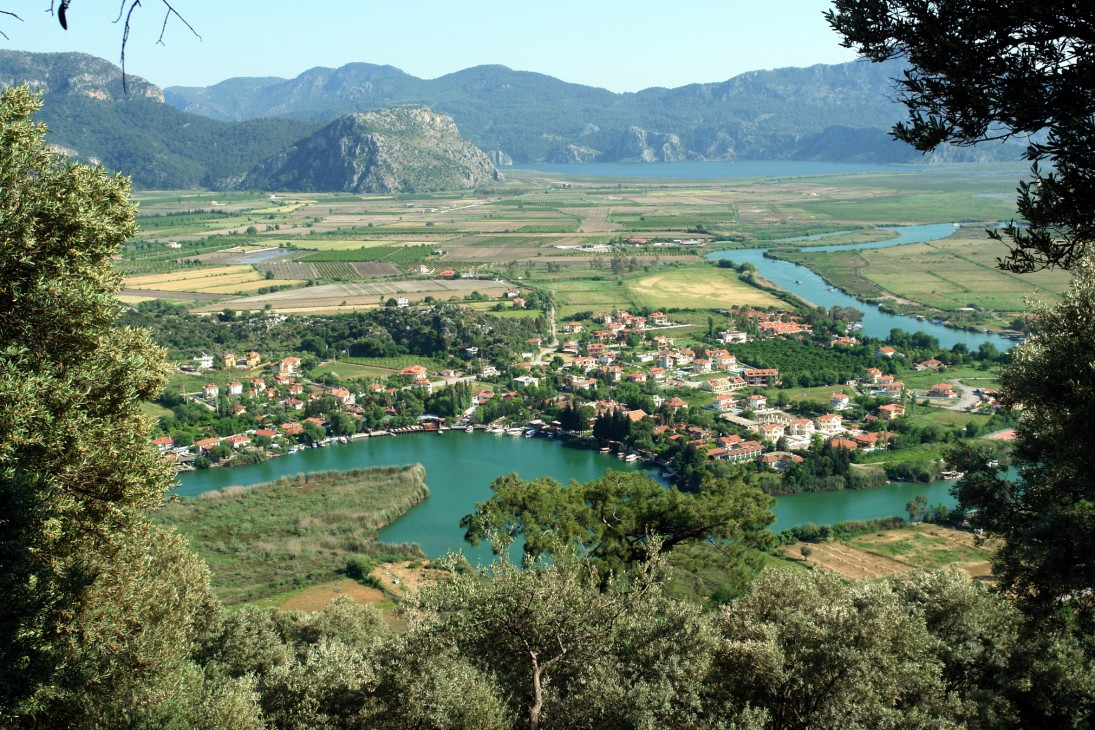 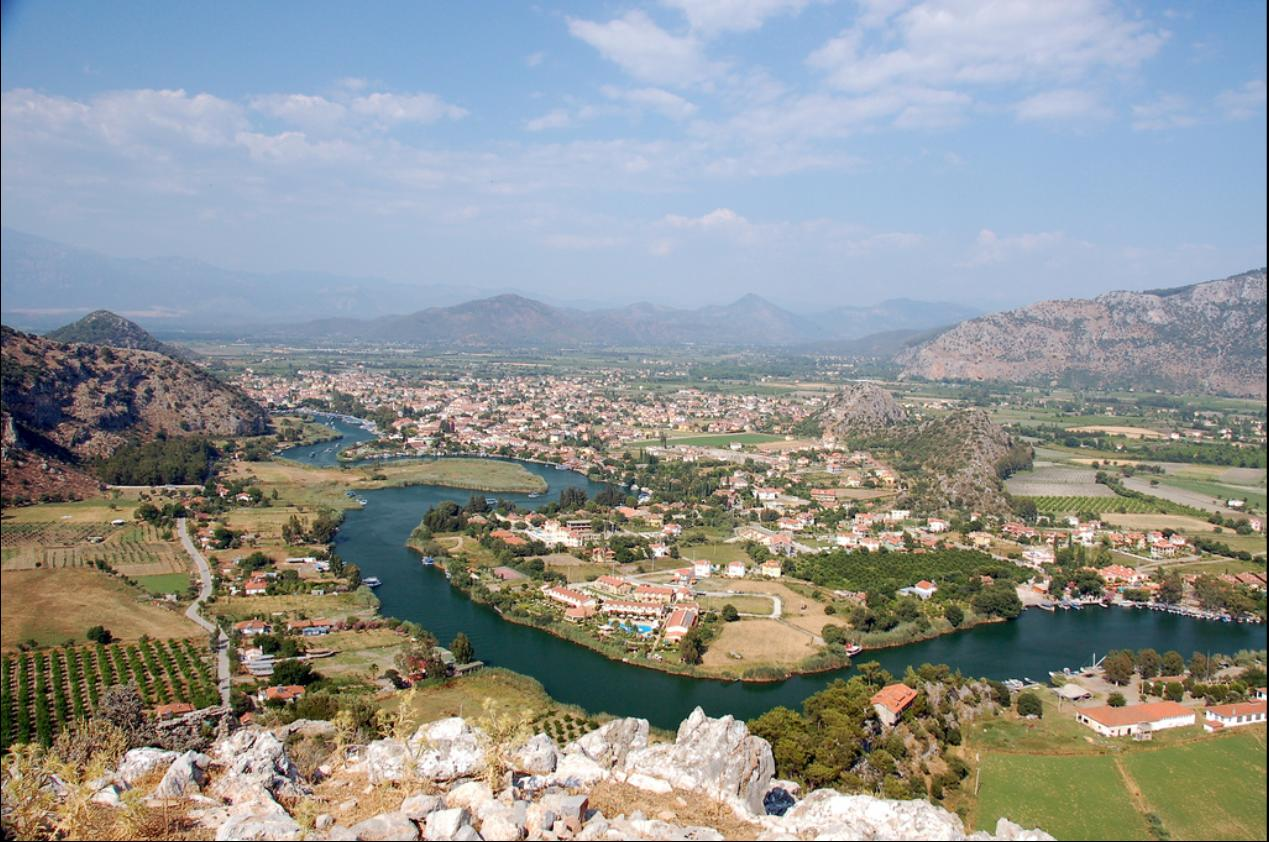 The Dalyan Delta - Turkey, one of the most beautiful areas in the Mediterranean
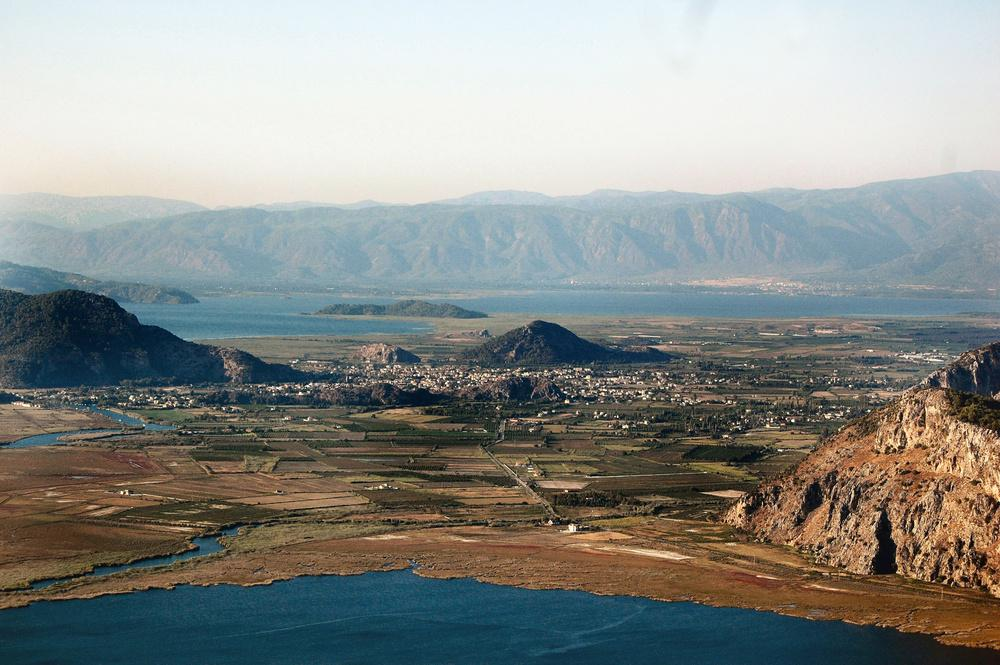 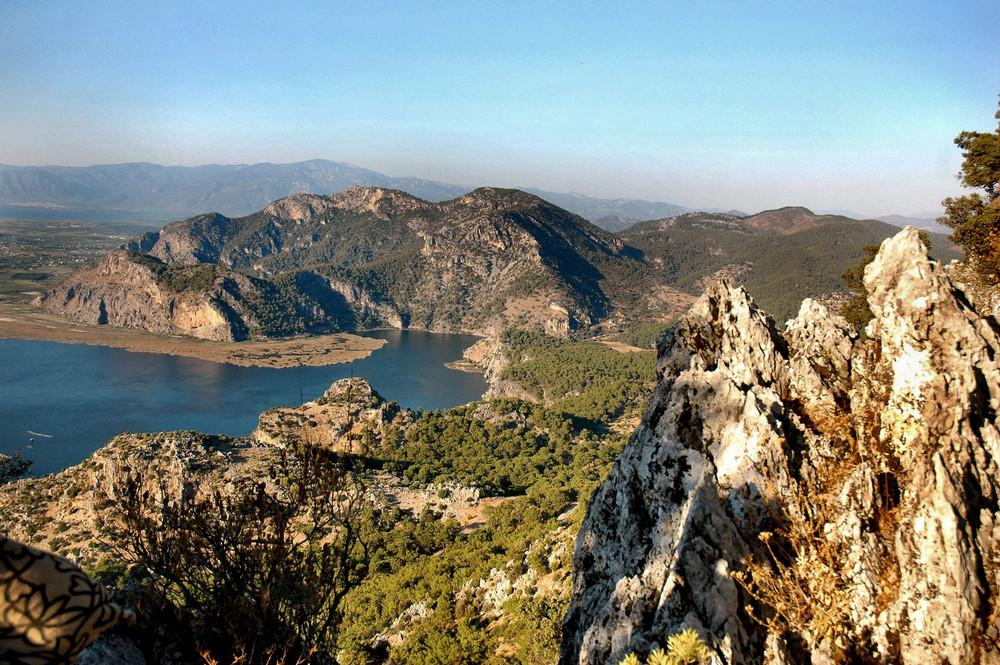 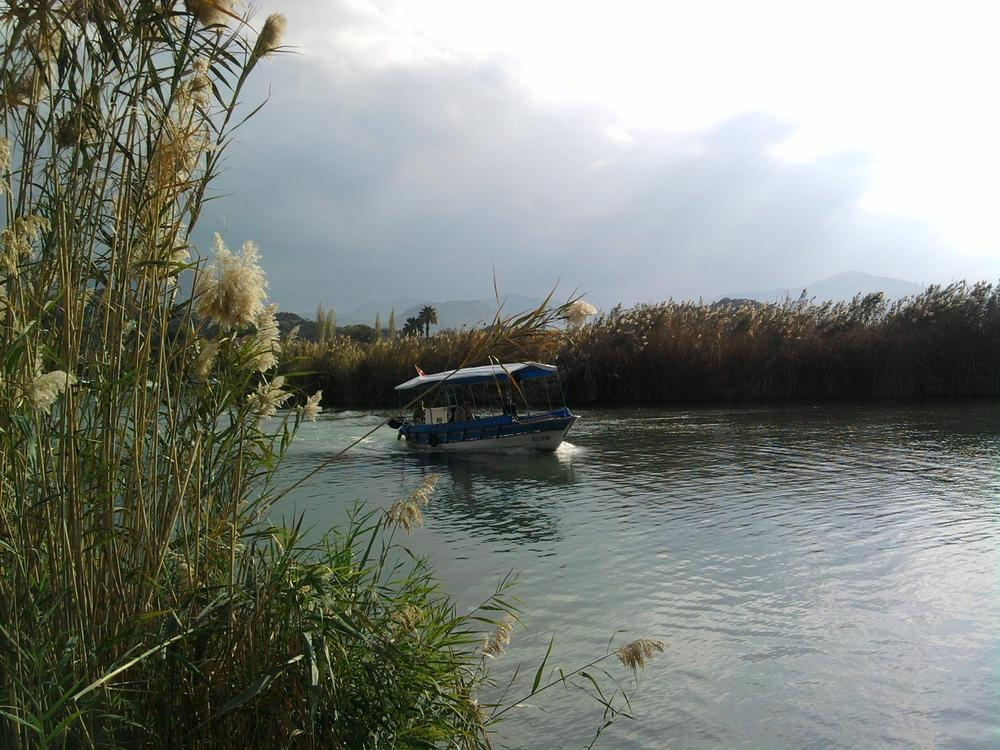 Dalyan River
A natural channel separates the Carian ruins of Kaunos Dalyan
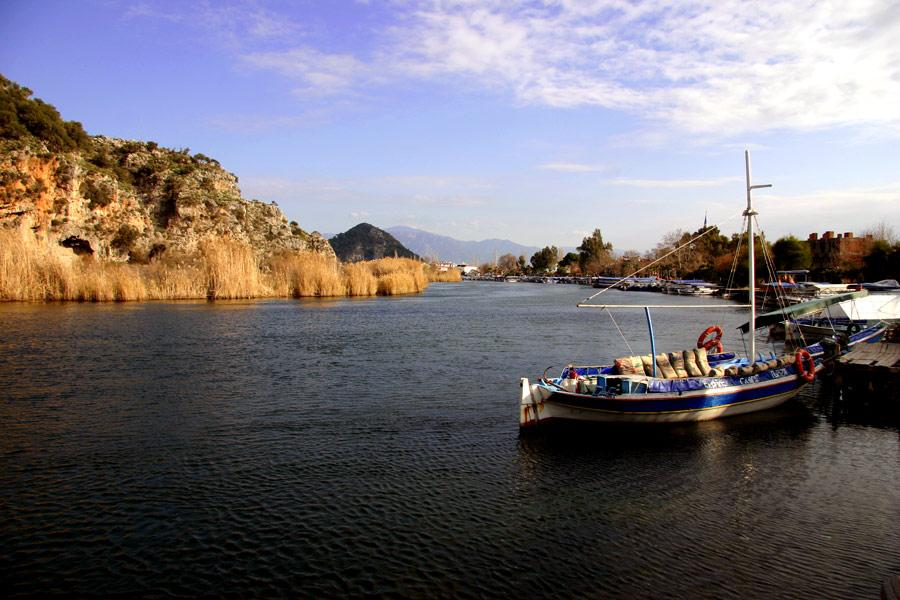 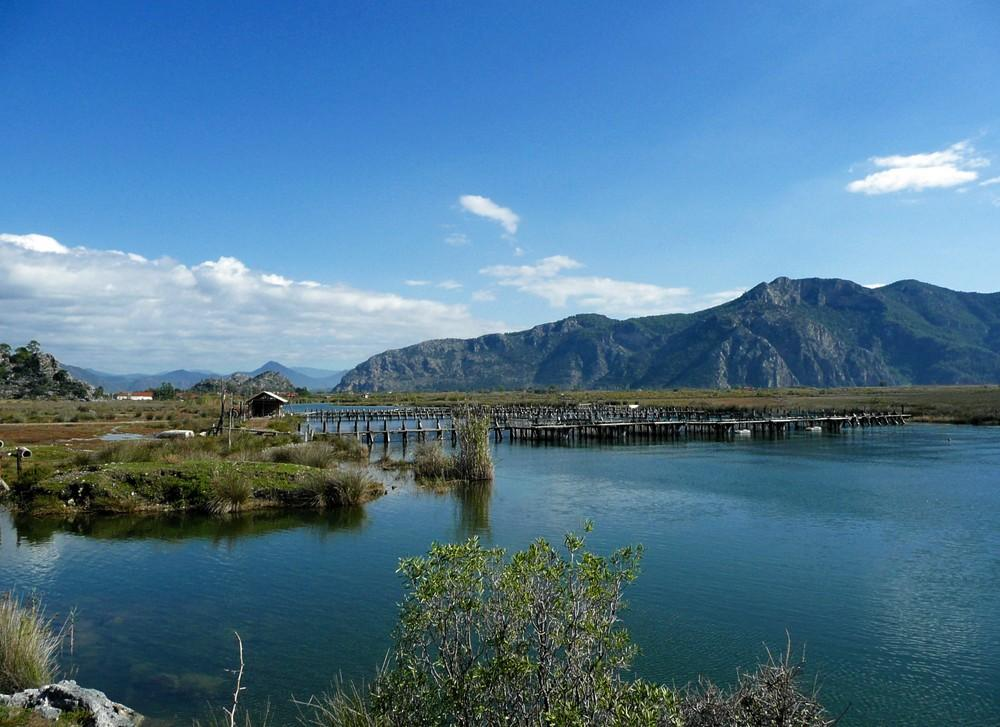 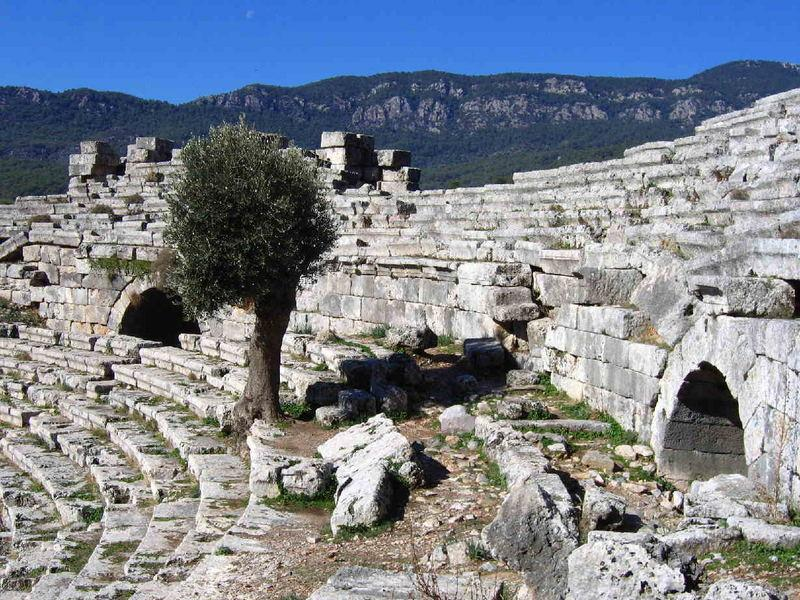 Kaunos theatre
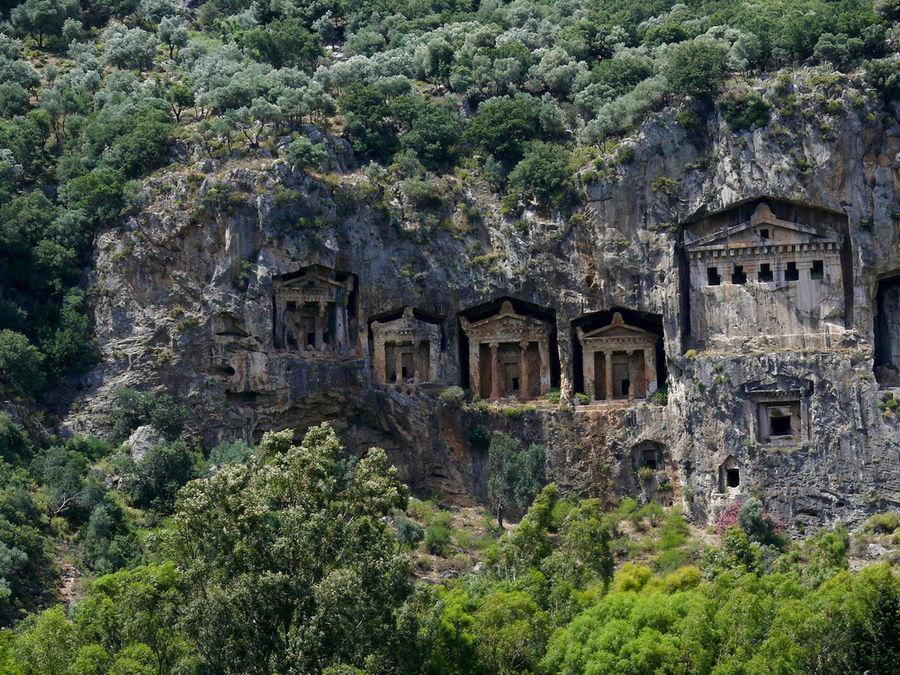 Lycian rock cut tombs of Dalyan
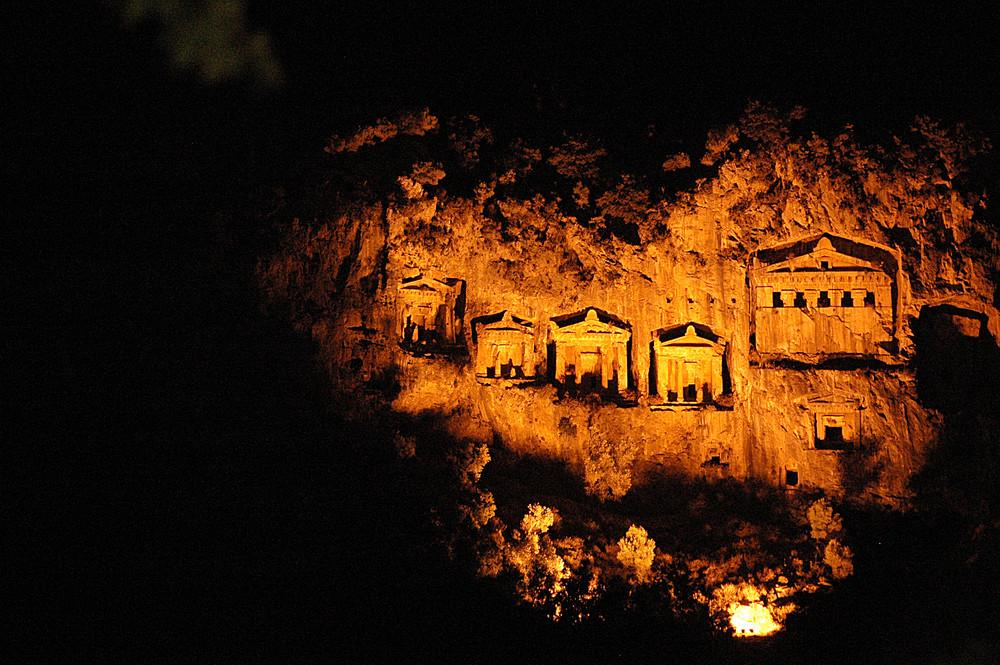 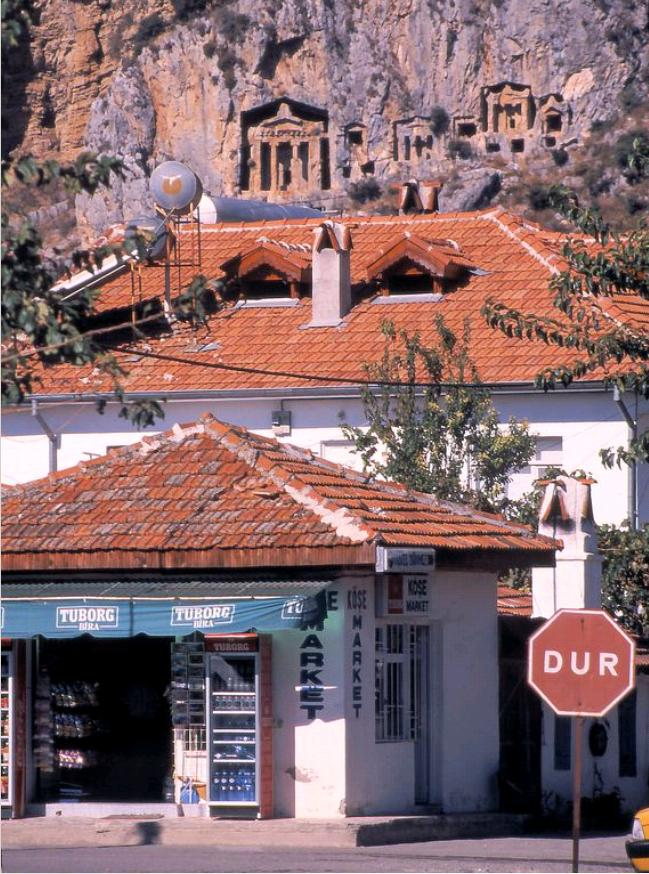 River Dalyan and Lycian rock cut tombs of Dalyan
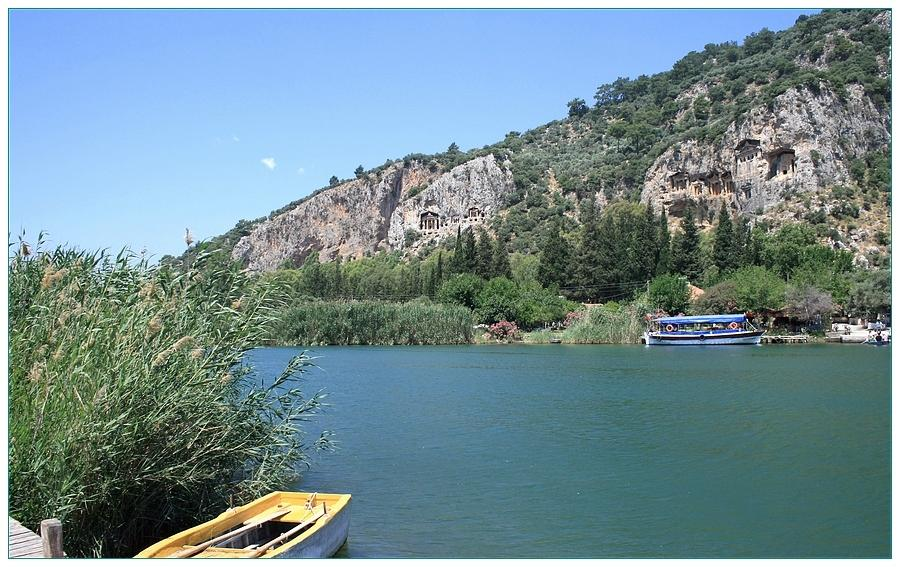 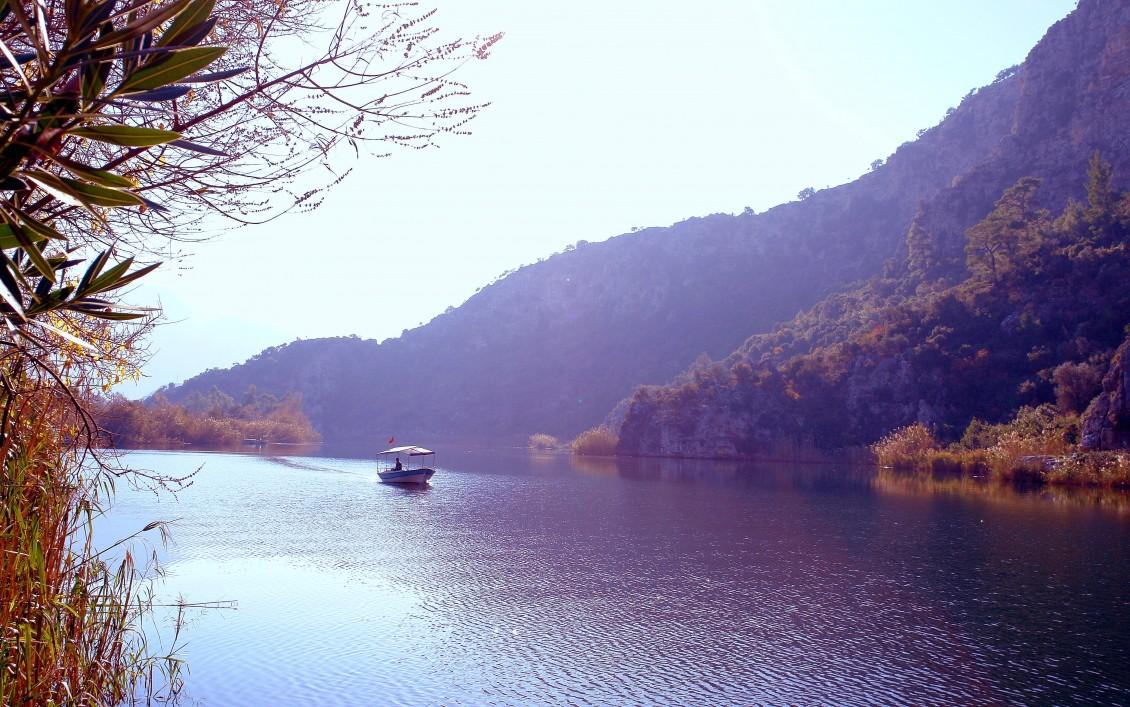 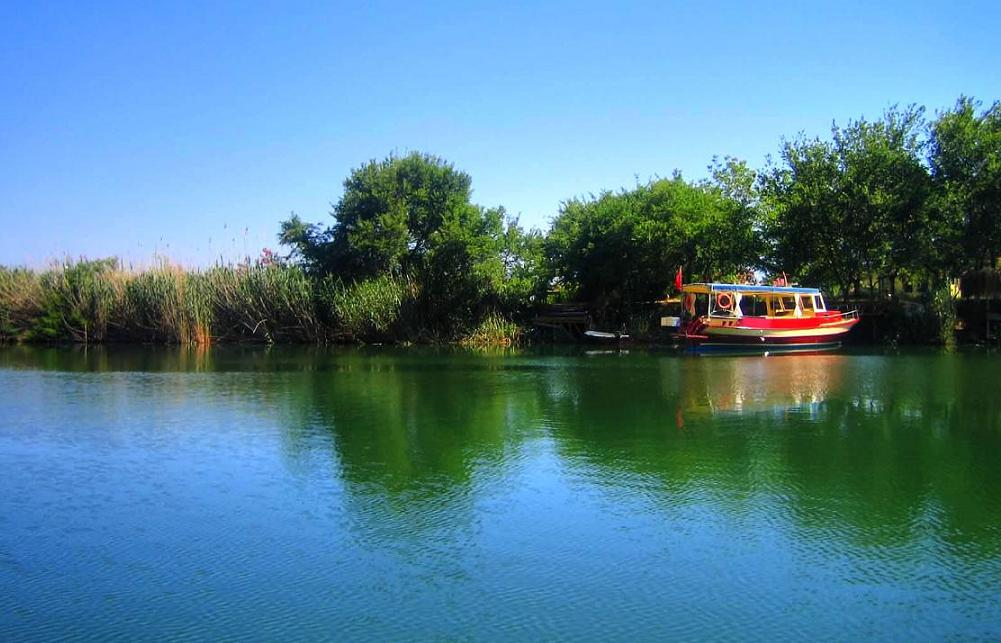 Reed landscape in Dalyan
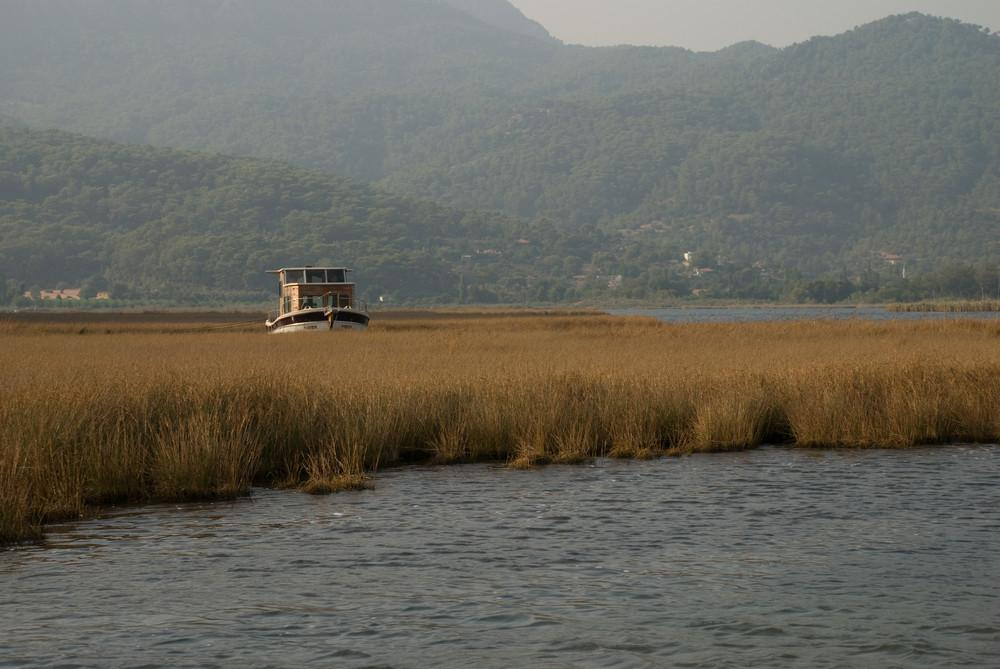 Iztuzu beach - Dalyan
The beach is a narrow spit of land, which forms a natural barrier between the fresh water delta of the Dalyan river and the Mediteranean. It is one of the main breeding grounds for loggerhead sea turtles (Caretta caretta) in the Mediterranean and is therefore often referred to as "Turtle Beach". The loggerhead turtle (Caretta caretta) is on the IUCN Red list of endangered animals. For this reason the beach has had a protected status since 1988 and is part of the Köyceğiz-Dalyan Special Environmental Protection Area. (see the next slide)
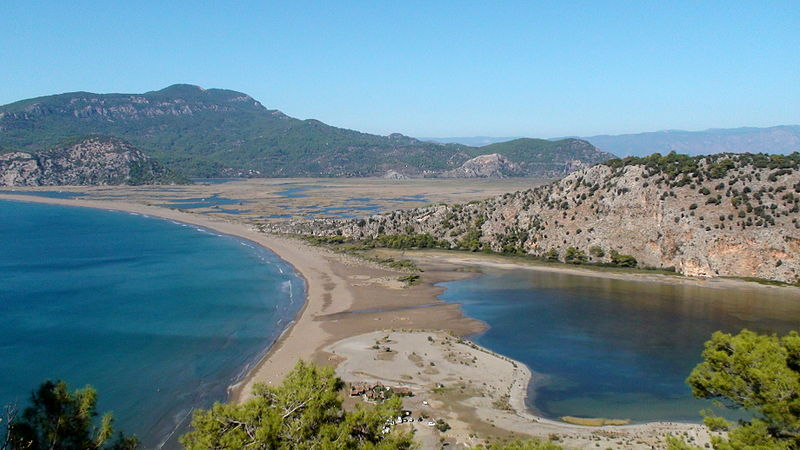 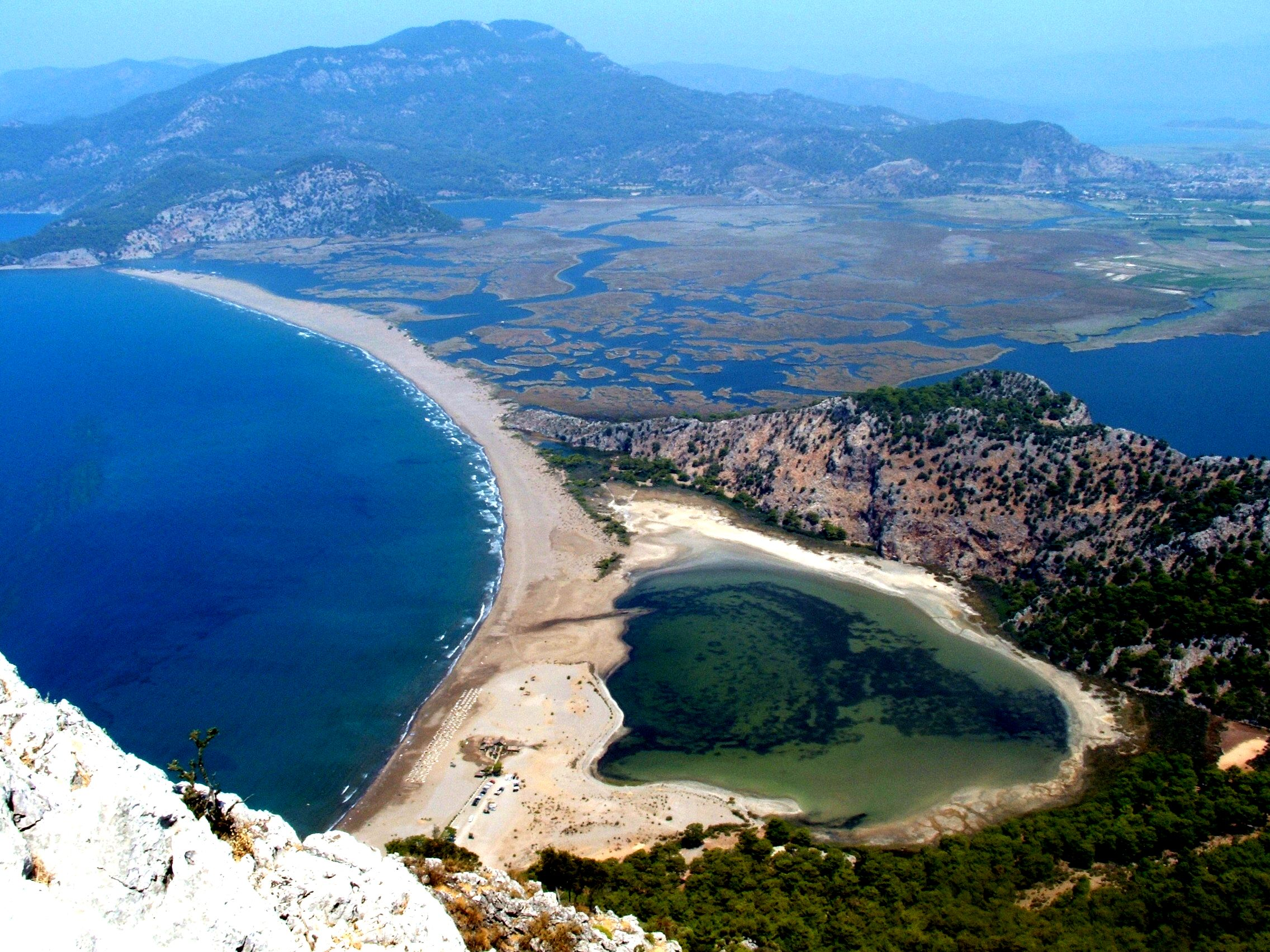 Dalyan mud baths
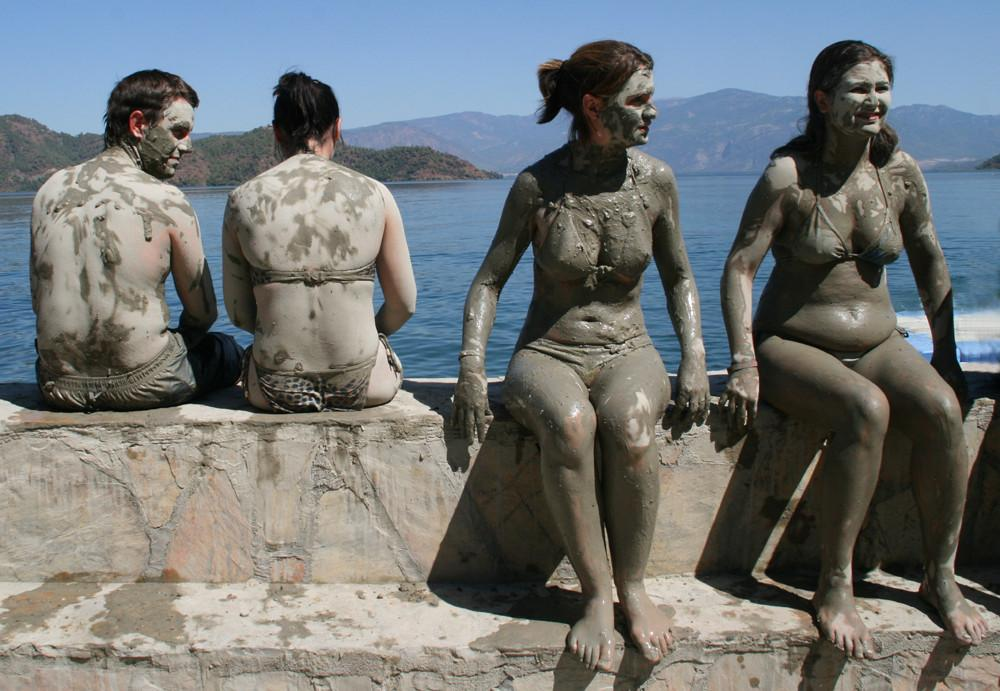 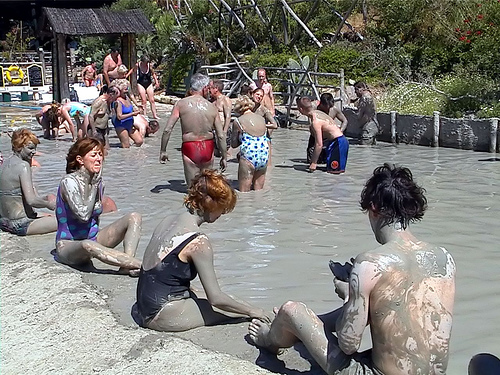 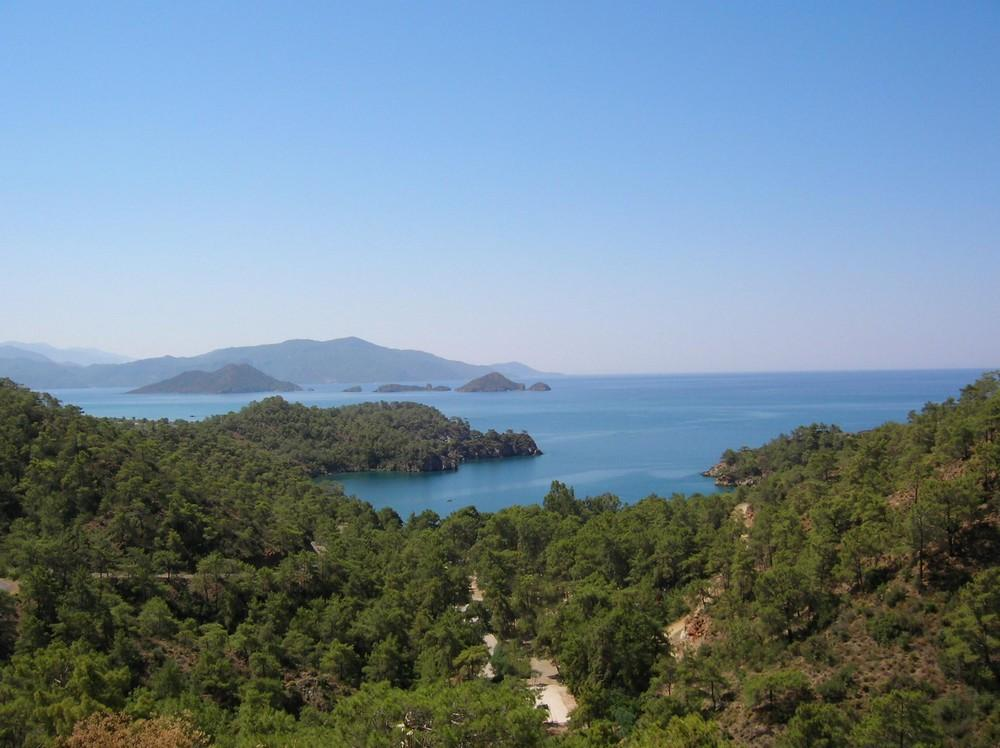 Kashikci Bay
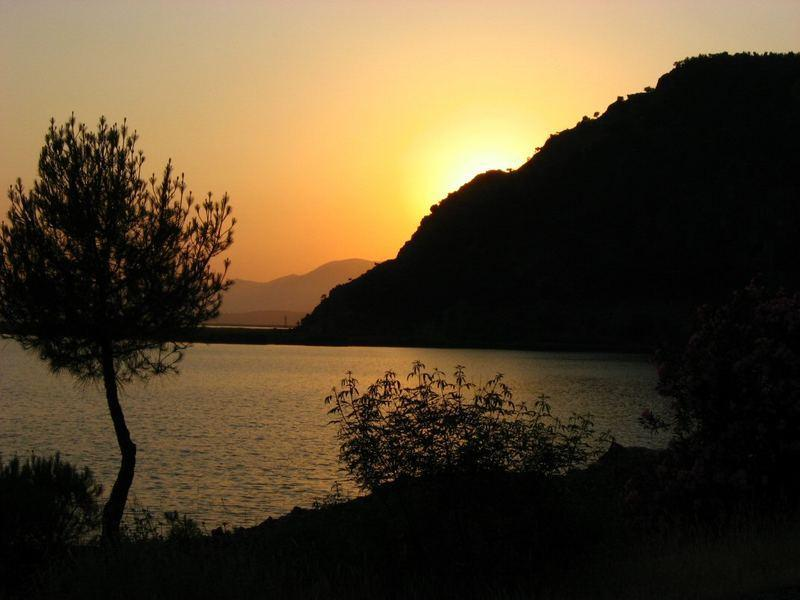 Iztuzu
Caretta caretta (hatched tortoises)
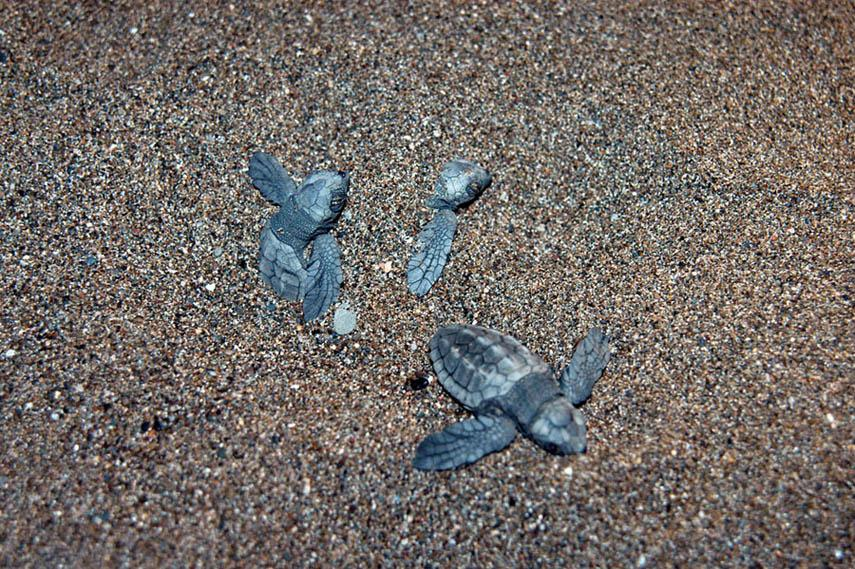 Caretta caretta
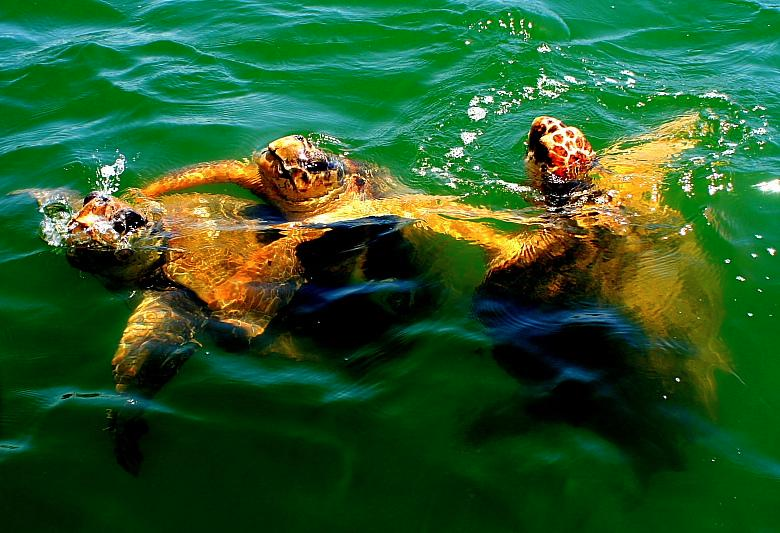 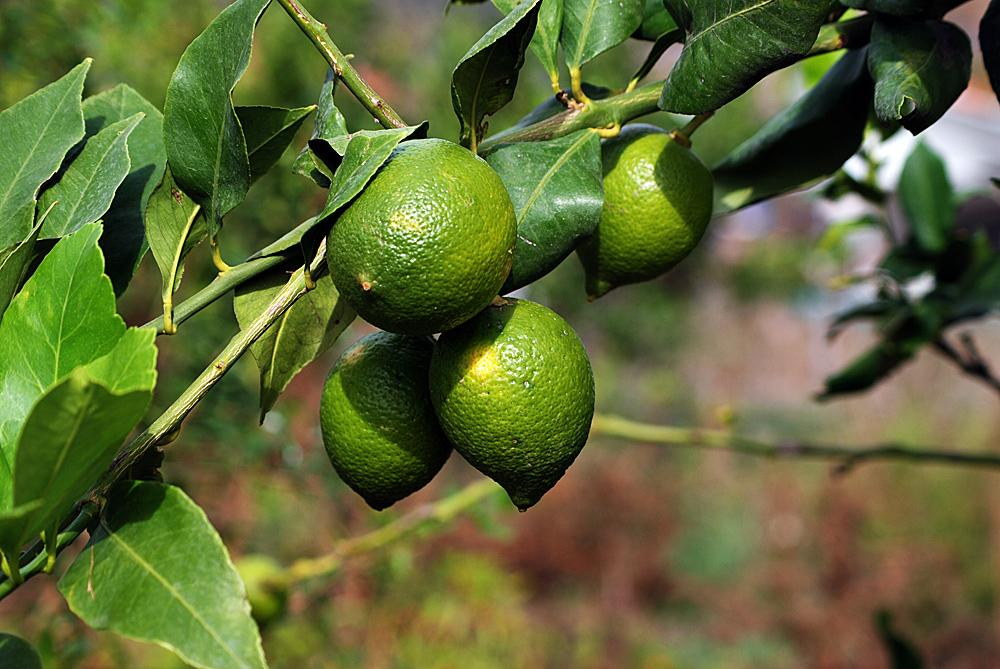 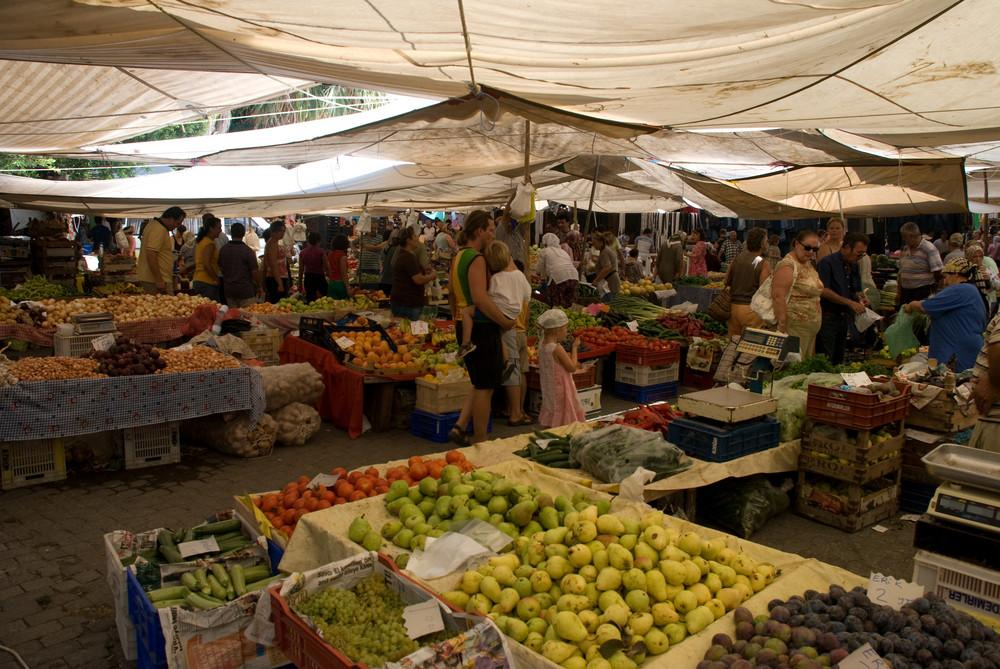 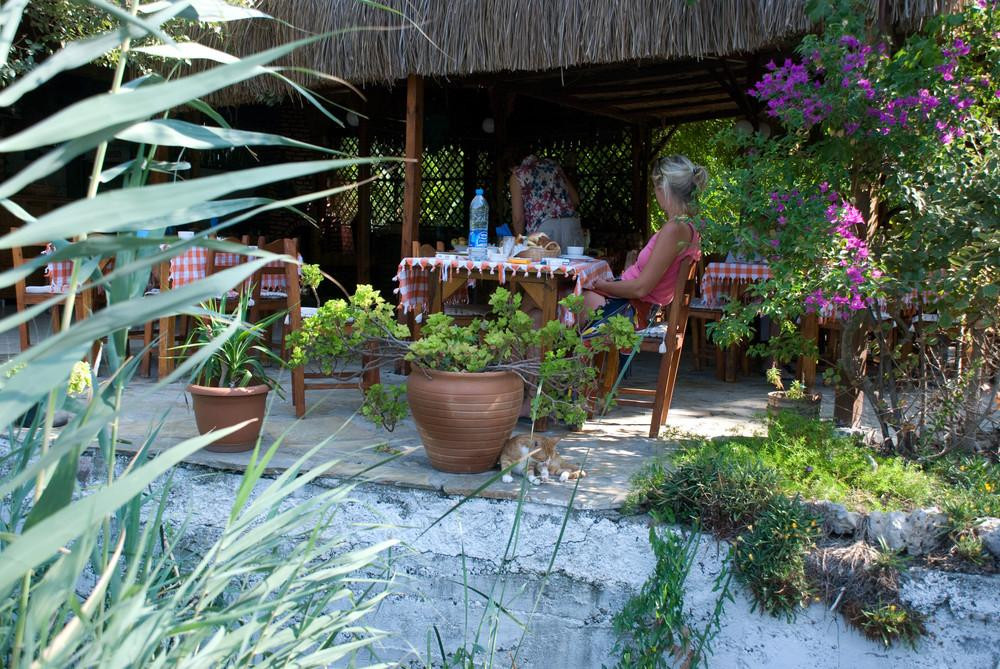 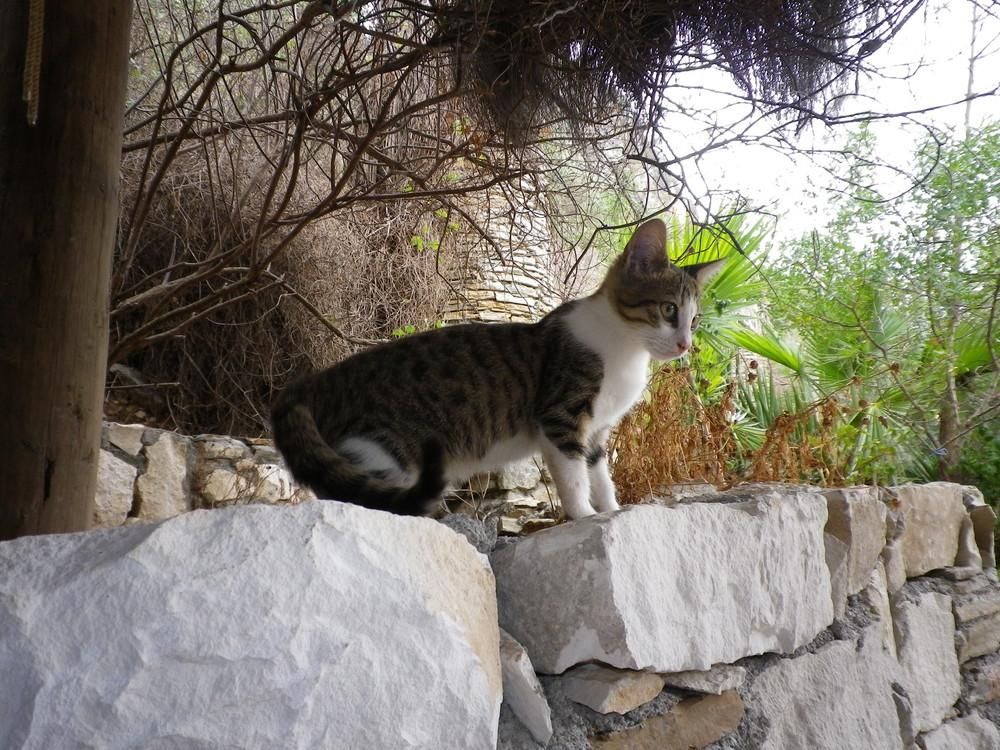 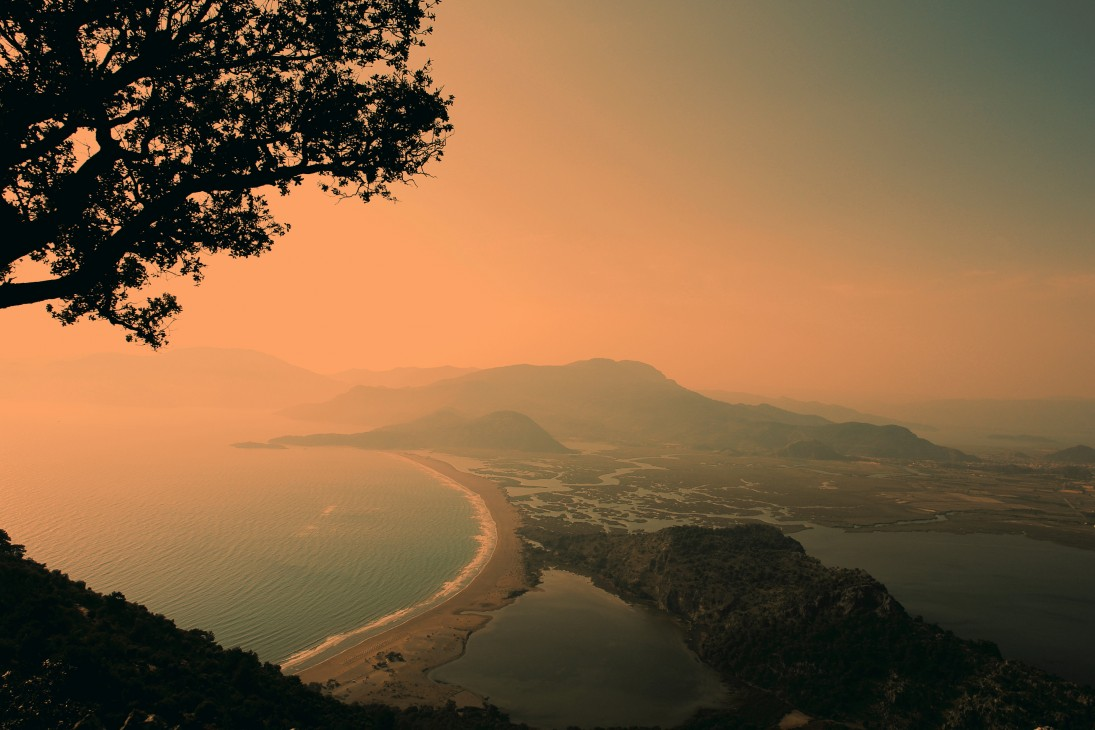